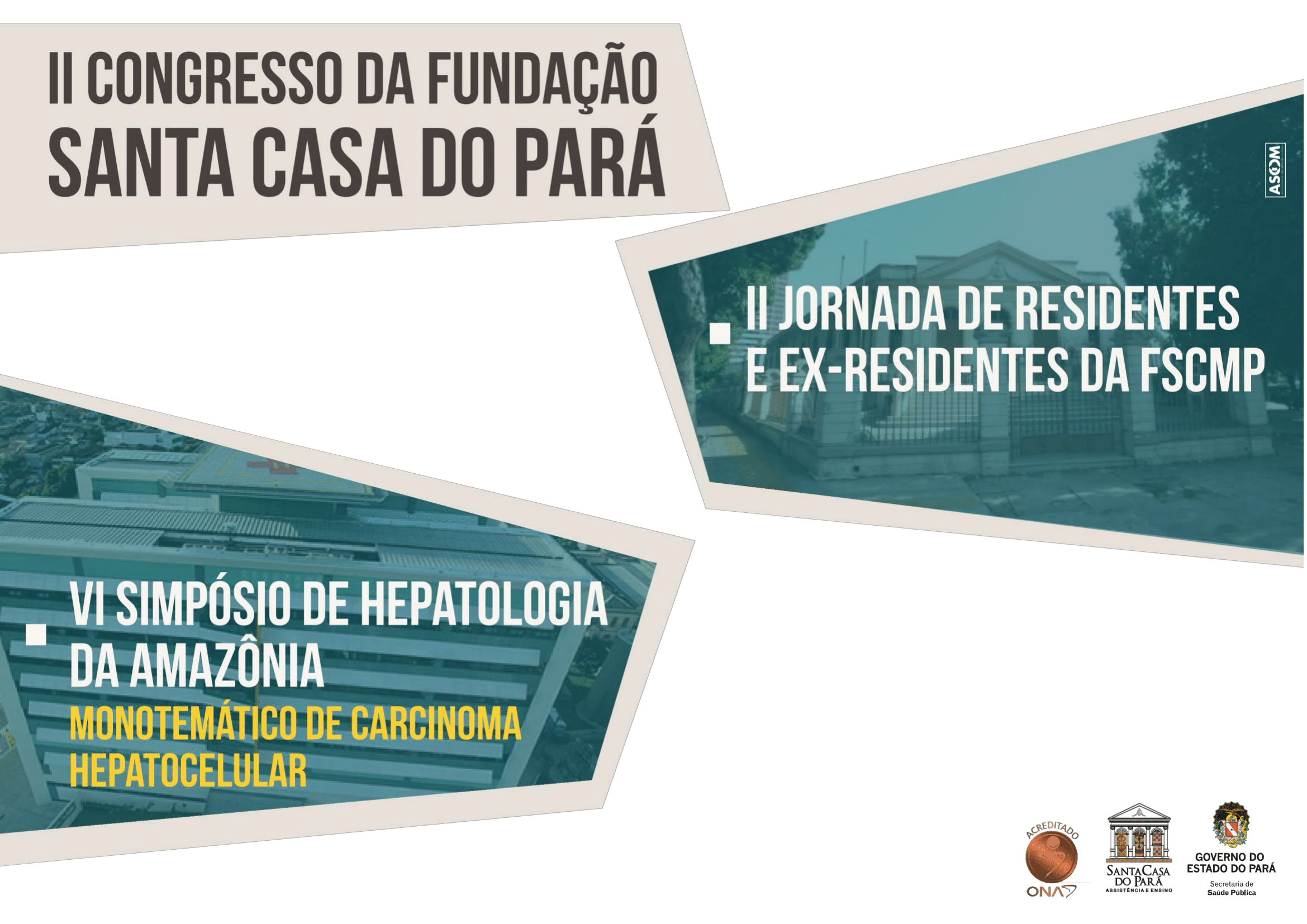 TÍTULO DO TRABALHO EM MAIÚSCULAS CENTRALIZADOAutores: TODO EM LETRAS MAIÚSCULAS, centralizados; EXEMPLO: (JOÃO LEANDRO SILVA E SILVA), sendo o primeiro nome considerado o apresentador do pôster;
Introdução: Lorem ipsum dolor sit amet, consectetur adipiscing elit. Vivamus eu lobortis risus. Sed imperdiet dolor nisl, a vulputate turpis placerat eget. Vestibulum ante ipsum primis in faucibus orci luctus et ultrices posuere cubilia Curae; Suspendisse ornare et enim sed consectetur. Duis tristique malesuada luctus. Nullam mollis at neque ac fermentum. Nullam eu augue faucibus, hendrerit libero nec, aliquet urna. Nulla non velit sodales, scelerisque nulla id, venenatis libero. Nunc et nunc elit. Aliquam eget mauris mauris. Curabitur odio eros, dignissim egestas leo at, venenatis adipiscing magna.
Objetivo: Ut purus risus, auctor id varius venenatis, venenatis ut velit. Nullam egestas est velit, ac blandit eros lobortis et. Curabitur tellus tortor, suscipit et dapibus vitae, commodo eu nunc. Morbi lobortis elementum eros, a sagittis odio hendrerit id. Nulla ut dignissim magna. Nunc sed convallis purus. Ut ut dolor id nisl pellentesque pellentesque at id ligula.
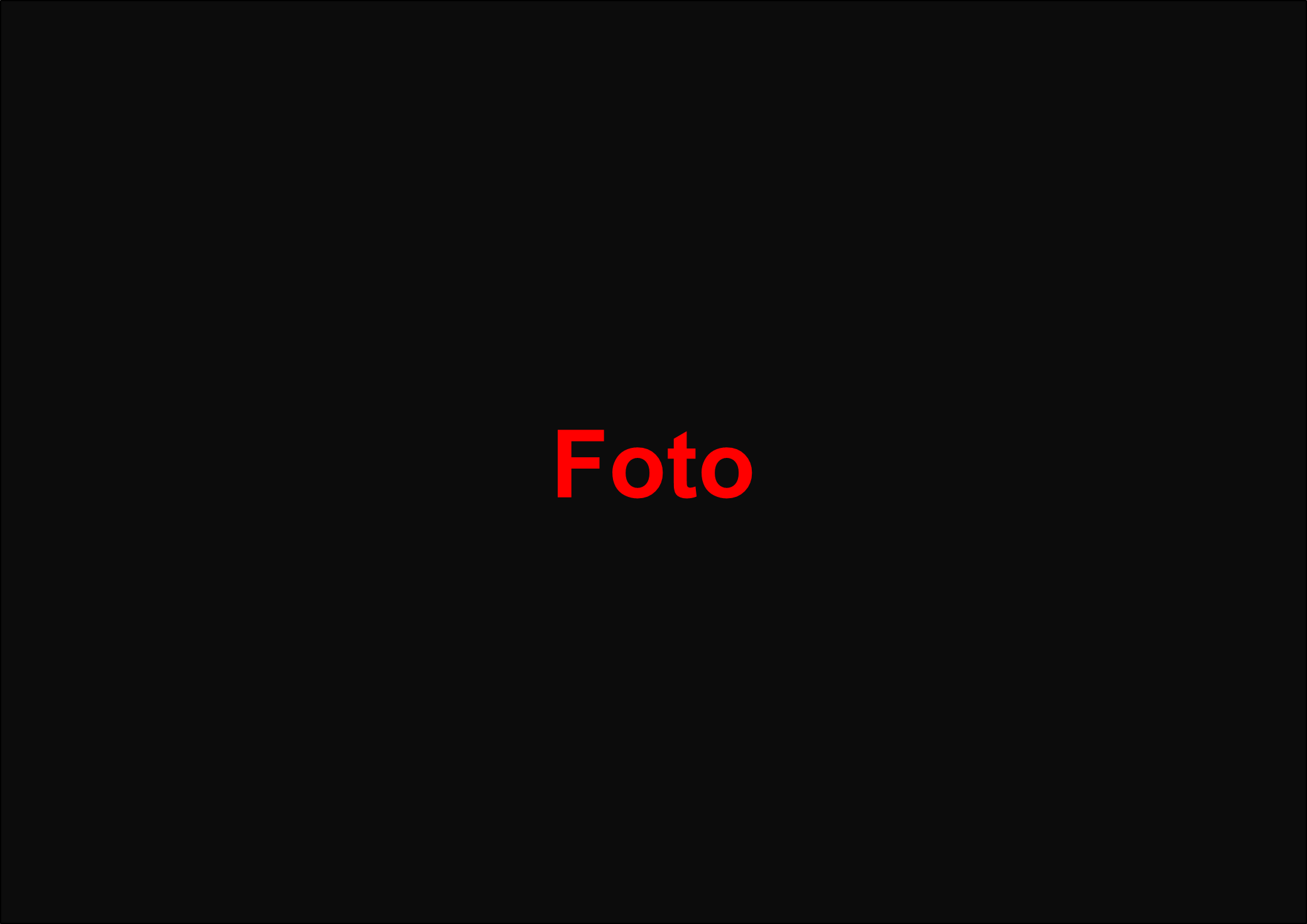 Material e Método: Lorem ipsum dolor sit amet, consectetur adipiscing elit. Etiam ac lacinia enim. Nulla gravida tristique risus quis blandit. Vivamus eget eros eu leo ultricies interdum at in nibh. Vestibulum nec ligula et lorem dictum ultrices a ac sem. Ut pellentesque ut tellus sed laoreet. In hac habitasse platea dictumst. Etiam cursus, lacus non mattis rutrum, velit turpis ultricies justo, eget viverra turpis dolor eget mauris.
Resultados: Curabitur leo neque
, imperdiet at sapien non, ultrices accumsan erat. Aliquam auctor auctor dignissim. Duis lorem orci, varius sed lectus eget, vehicula tempor dui. Duis at nisi velit. Nulla varius, sapien eget scelerisque sollicitudin, nibh lacus volutpat quam, eget dapibus eros libero eget orci. Praesent ac fringilla lorem, quis ullamcorper purus. Cras venenatis in arcu eget congue. Cras mattis, massa quis malesuada consectetur, turpis lorem porta dui, non vehicula leo nulla vel lectus. Aenean fringilla ligula eros, eget faucibus justo dictum ac.
Conclusão: Nulla ut dignissim magna. Nunc sed convallis purus. Ut ut dolor id nisl pellentesque pellentesque at id ligula. Etiam porttitor tortor non lectus condimentum, blandit luctus justo fringilla. Vestibulum tempus interdum sem quis pellentesque. Proin at porta sem. Nulla libero mi, facilisis in metus id, molestie elementum sem. lalalalalalalaalalalaaaaaaaaaaaaaaaaaaaaaaaaaaaaaaaaaaaaaaaaaaaaaaalalal
Lalalalallllllllllllllllllllllllllllllllllllllllllallalalalalalalalalalalalaalalalalalalalalalalalaallalalalaalalalalalalalallalalalalalalalalalalalalalalalallalalalalalalalal
lalalalalallalalallallalalallalalalalalalalallaaaaaaaaaalalalalalalalalalalalalalalalalalalalalalalalalalalalalalalalalallalalalalalalalalalalaalalalalalalal
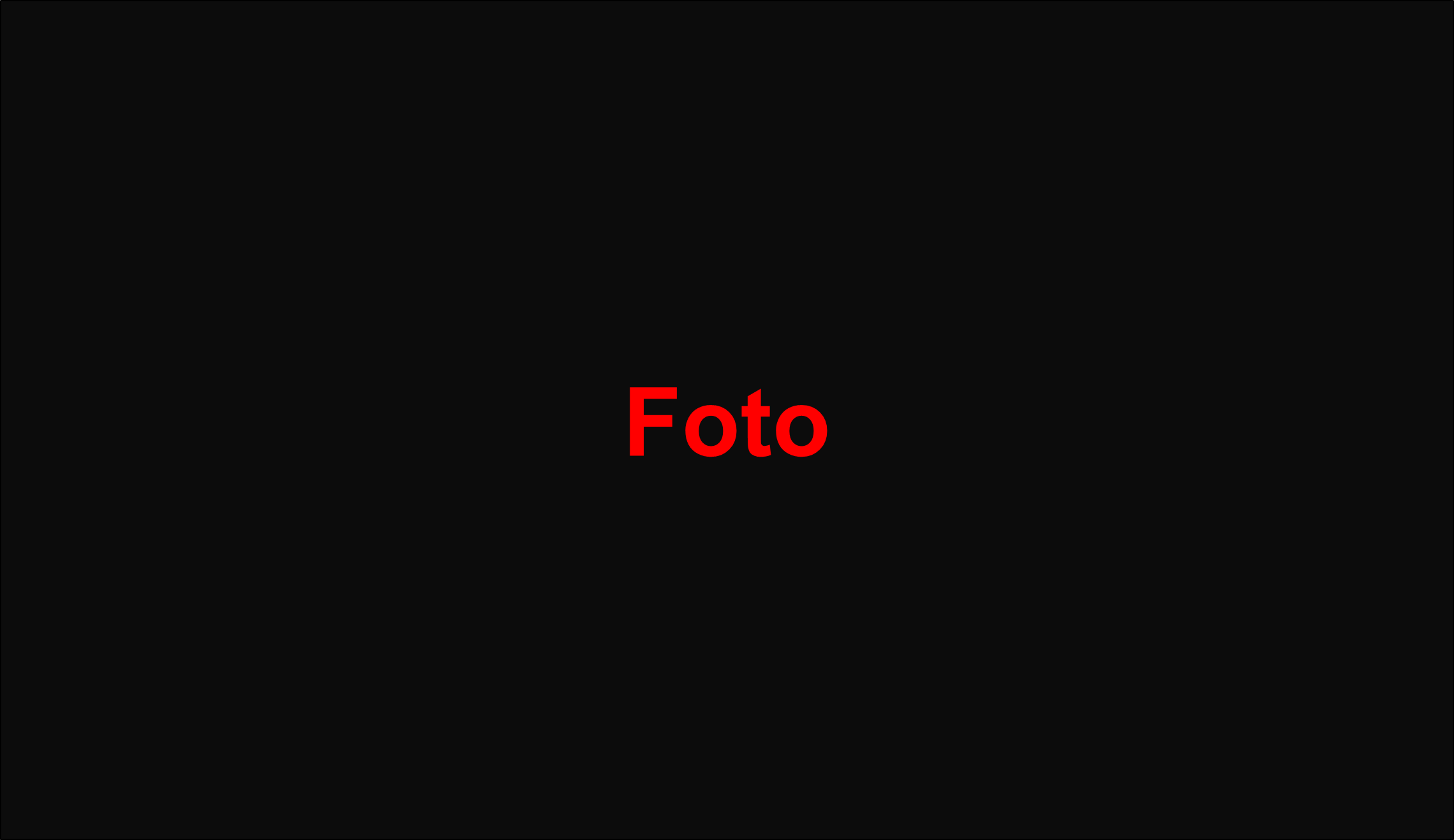 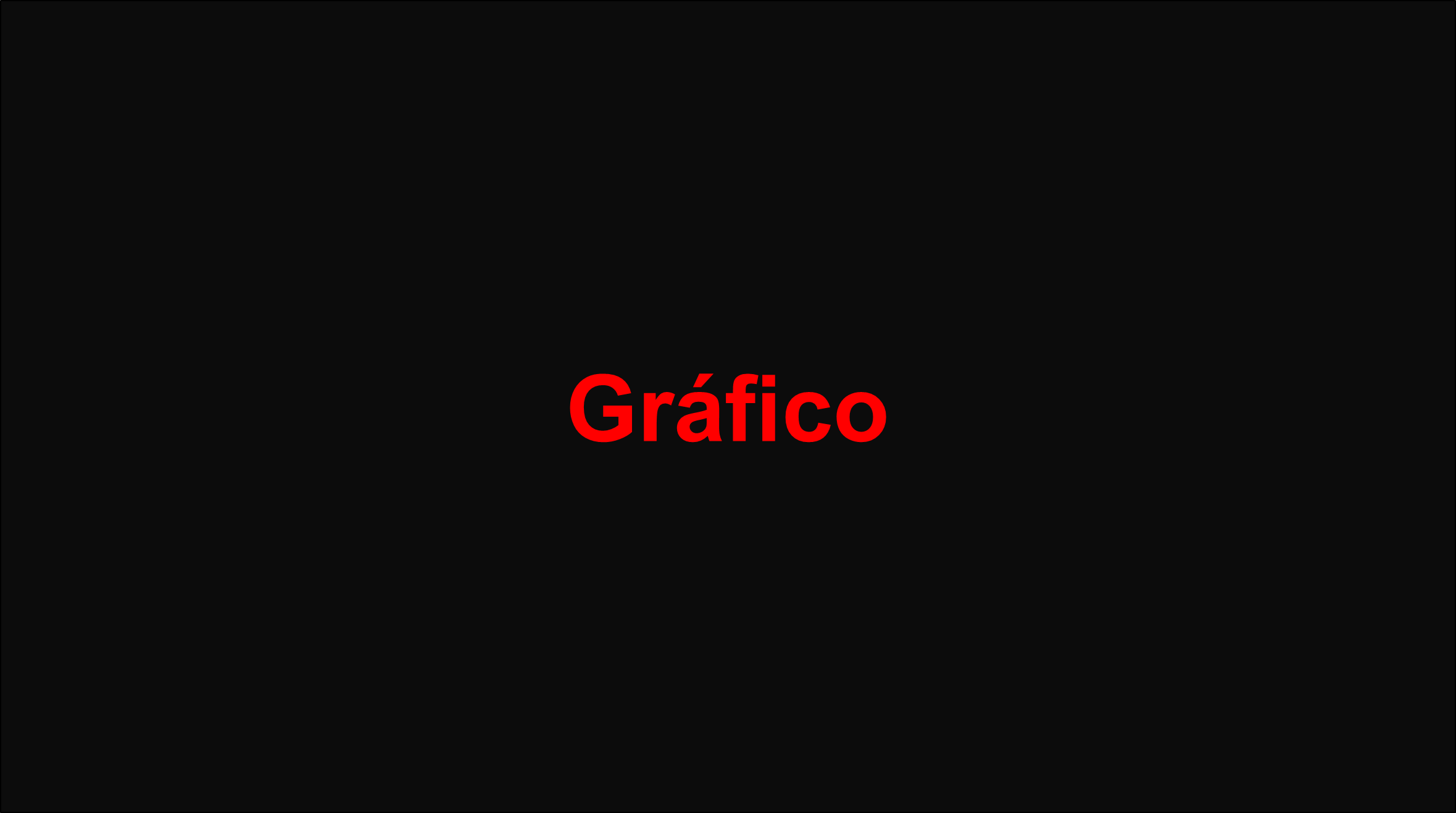 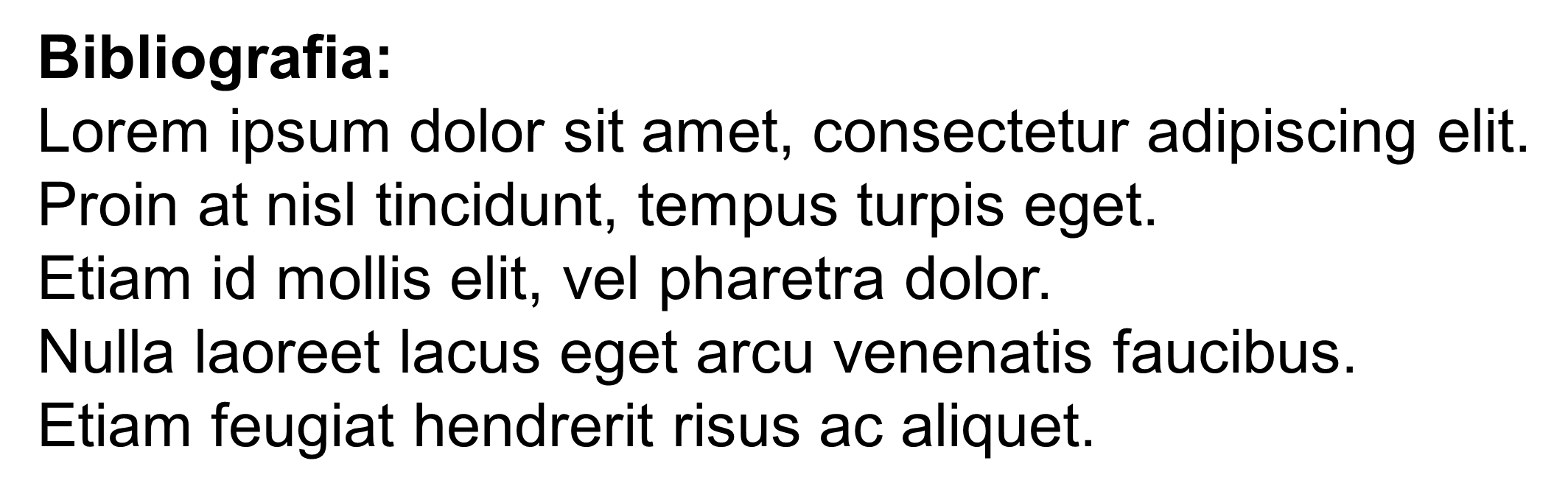